LA CREAZIONE DEL MONDO SECONDO LA BIBBIA
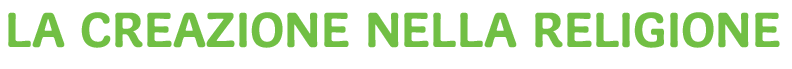 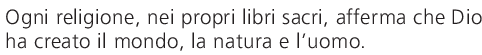 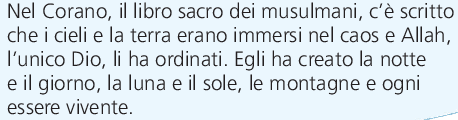 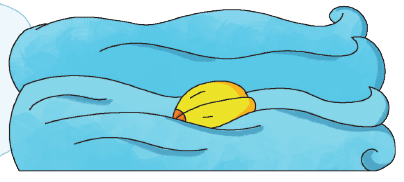 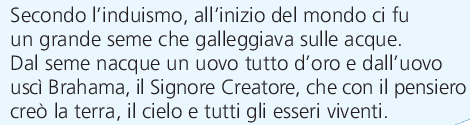 IL LIBRO DELLA GENESI
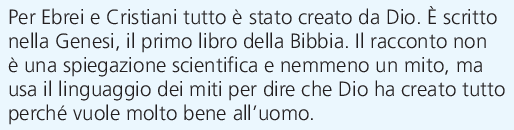 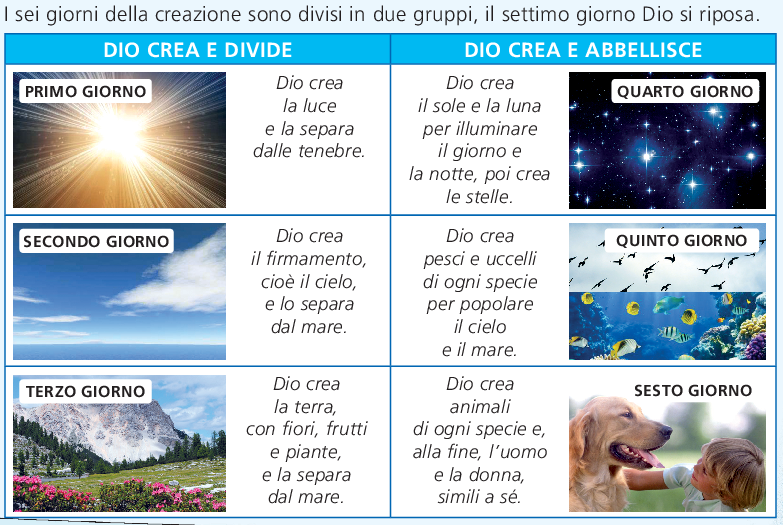 LA CREAZIONE PER I CRISTIANI (Genesi 1, 1-31)
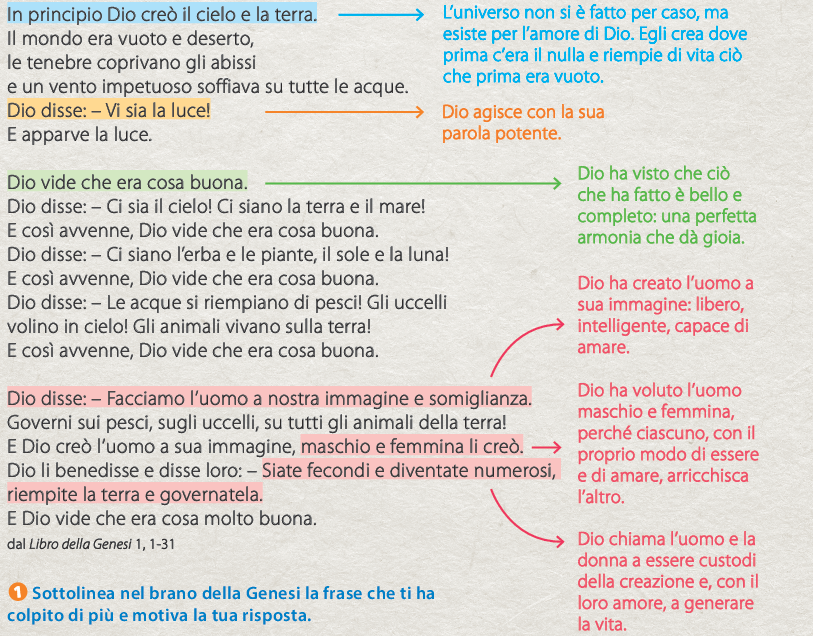 RICOPIA LO SCHEMA DELLA CREAZIONE SUL QUADERNO, INSERISCI LE PAROLE MANCANTI E FAI I RELATIVI DISEGNI
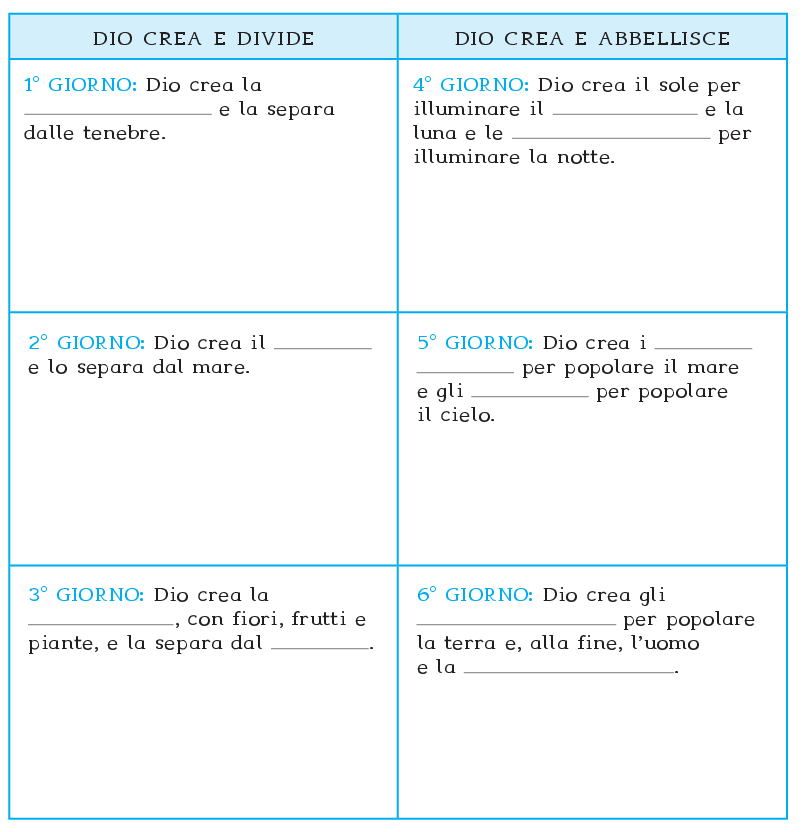